Lecture series Gastrointestinal tract
Professor Shraddha Singh, 
Department of Physiology, 
KGMU, Lucknow
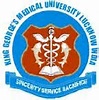 Pancreas (Essential exocrine gland)
Gland with both exocrine and endocrine functions
   Location: retro-peritoneum, 2nd lumbar vertebral level
   15-25 cm long
   60-100 g
  Extends in an oblique, transverse position
  Parts of pancreas: head, neck, body and tail
Physiological anatomy of Pancreas
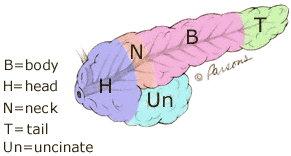 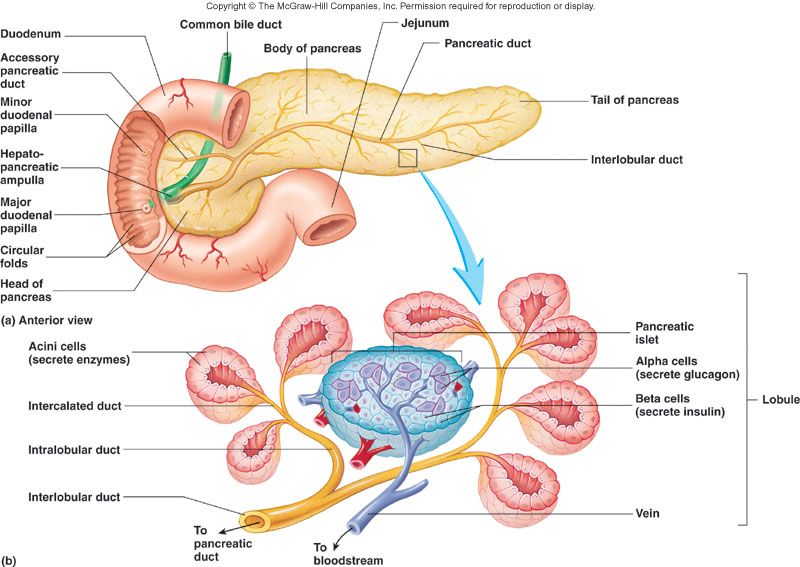 Exocrine pancreatic secretions
The pancreas acts as an exocrine gland by producing pancreatic juice which empties into the small intestine at hepato pancreatic ampulla

The pancreas also acts as an endocrine gland to produce insulin & glucagon.
Basic functions of pancreatic secretions
It plays an important role:
 in digestion of lipids proteins and carbohydrates,
 in metabolism since it produces insulin and other hormones.
 in neutralizing the pH to become suitable for the action of the pancreatic digestive enzymes.
Composition of normal human pancreatic juice
Cations: Na + , K + , Ca 2+ , Mg 2+
 pH approximately 8.0
Anions: HCO 3 − , Cl − , SO 4 2− , HPO 4 2−
Digestive enzymes (95% of protein in juice)
Exocrine cells –produce 1200 to 1500 ml pancreatic juice /day
Secretion of water and electrolytes
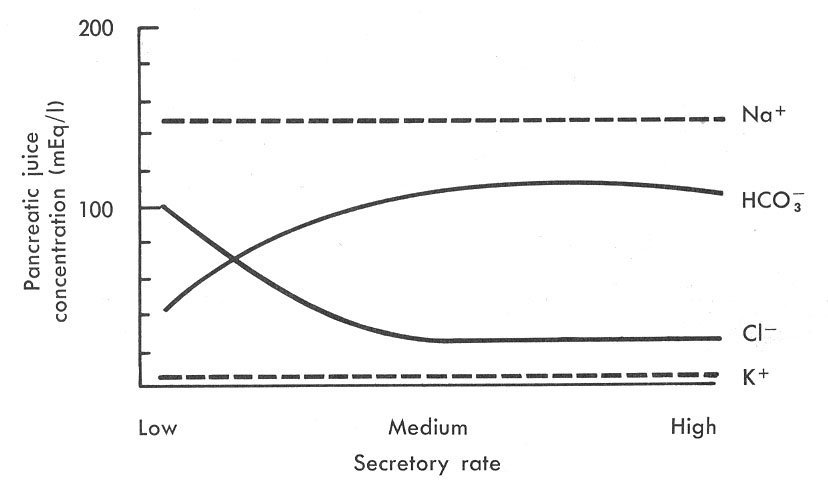  Na, K – the same as in plasma
 Bicarbonate concentration – up to 5 times higher than in plasma
Bicarbonate Ion Production in Pancreas
CO2 diffuses to the  ductule cells from blood 
CO2 combines with H2O  in presence of CA to form H2CO3 
H2CO3  dissociate into HCO3-     and H+  . 
The HCO3- is actively transported into the lumen.
Fate of  hydrogen ion
The H+  formed are exchanged for Na+  ions by active transport through blood , which will diffuse or actively be transported to the lumen
Transport of water  from cell to duct
The movement of HCO3-  and Na+  ions to the lumen causes an osmotic gradient causes water to move from blood to ductule cells of the pancreas producing eventually the   HCO3-  solution
Pancreatic enzymes
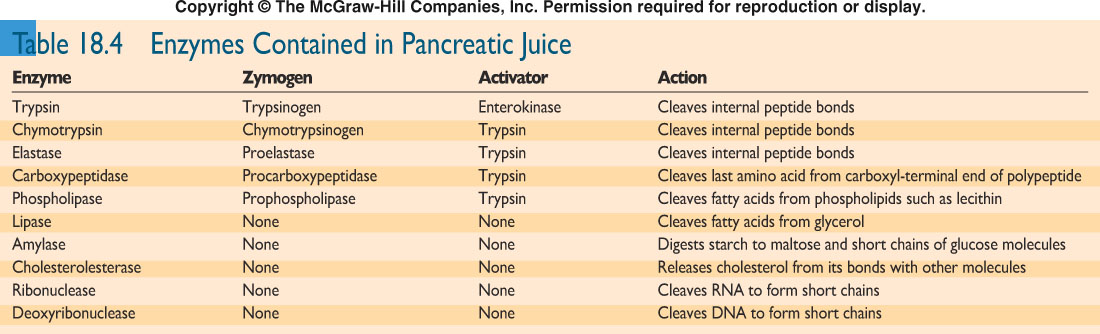 Secretion of Pancreatic Juice
Secretion of pancreatic juice is stimulated by:
Secretin:
Occurs in response to duodenal pH < 4.5.
Stimulates production of HC03- by pancreas.
Stimulates the liver to secrete HC03- into the bile.
CHOLECYTOKININ(CCK)(CCK IS POLYPEPTIDE ,33 AMINOACIDS)
Occur in response to fat &protein content of chyme in duodenum & upper jejunum from I cells

Stimulate production of pancreatic enzymes

Enhance secretin secretion

Relaxation of the sphincter of oddi

Contraction of GB to release bile
Mechanism of enzymes  activation
Proteolytic enzymes – secreted as inactive precursors
chymotrypsinogen
procarboxypeptidase
enterokinase
trypsinogen
trypsin
chymotrypsin
carboxypeptidase
Protein
trypsin
chymotrypsin
Peptides
Carboxypeptidase
Amino acids
starches
glycogen
Pancreatic alpha amylase
Disaccharides and trisaccharides
Regulation of  pancreatic secretion
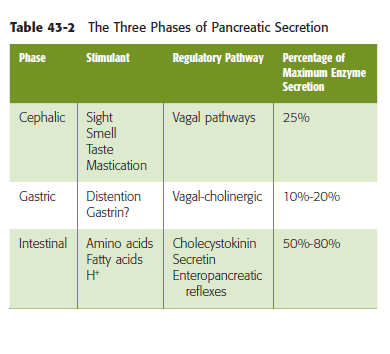 Cephalic and gastric phase of pancreatic secretions
Regulation of pancreatic secretion in intestinal phase
Regulation of pancreatic secretion in intestinal phase
Summary of the pancreatic regulation
NEURAL CONTROL
ENDOCRINE CONTROL
acid chyme in duodenum
psychic stimuli
stretch of stomach
increased parasympathetic impulses via vagus nerve
enteroendocrine cells stimulated
increased secretin
increased pancreatic secretion
increased cholecystokinin
increased secretion of enzymes
increased secretion of bicarbonate ions
Applied
Acute pancreatitis  (inflammation in pancreas)

    Major causes
   -	Gall stone
   - Alcohol Ingestion

   Minor causes
Over secretion of Ach
Hyper- triglyceridemia
Ingestion of pesticides
Scorpion toxins
Pancreatitis
Inflammation of pancreas
It can be acute or chronic
Cause-Alcohol (most common)
            - Gall stone
Blockage of duct cause accumulation of panceatic enzyme trypsinogen which activate into trypsin
Carboxypolypeptidase,chymotrysin also get activated
These proteolytic enzyme digest large portion of pancreas and destroy it.
References
Lippincott’s Illustrated Reviews: Physiology (2013)
Medical Physiology, Updated second edition (walter F. Boron, MD, phd)
Berne & levy, physiology, sixth edition, updated edition
Ganong’s Review of Medical Physiology, 26 t h e d i t i o n